محاضرة (4) كرة سلة ثانية
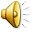 محاضرة (4) كرة سلة ثانية
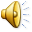 محاضرة (4) كرة سلة ثانية
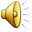 محاضرة (4) كرة سلة ثانية
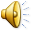 محاضرة (4) كرة سلة ثانية
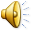 محاضرة (4) كرة سلة ثانية
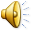